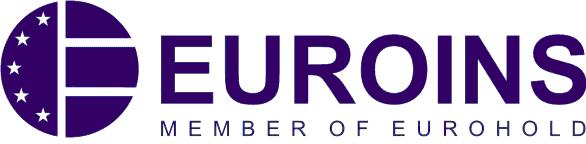 КИБЕРЗАСТРАХОВКА
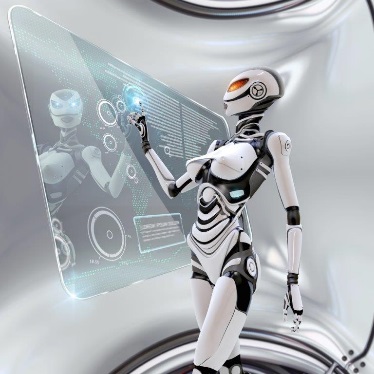 # NEXT DIFI  29.9.2017
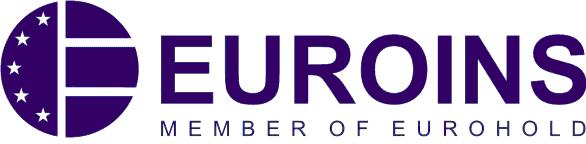 КОГАТО ФАКТИТЕ ГОВОРЯТ…
60 %   





от  малките и средни компании фалират до 6 месеца след успешна кибератака*
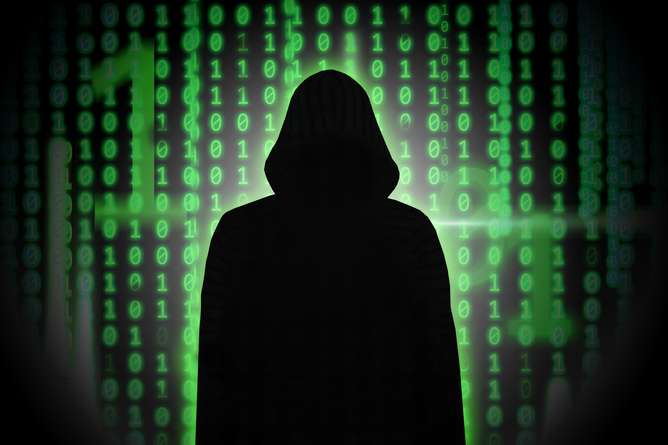 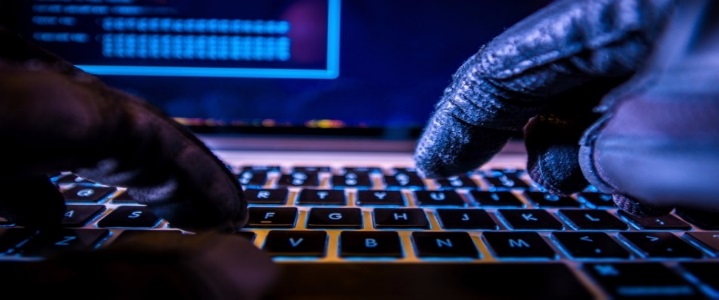 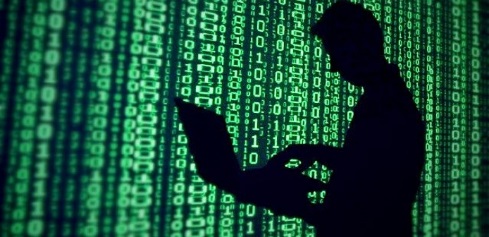 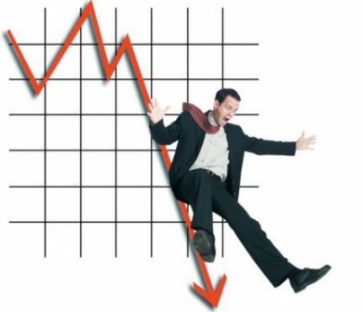 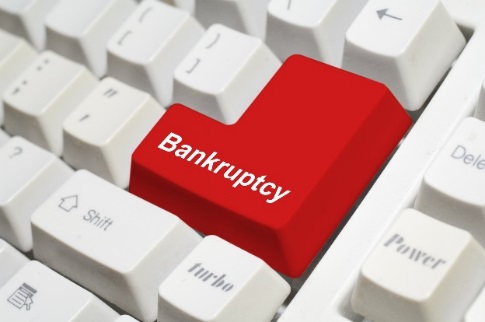 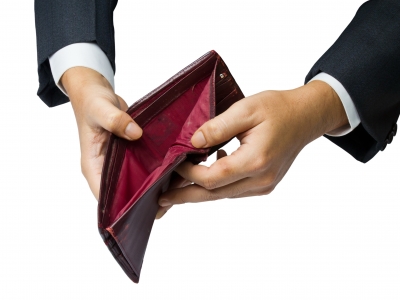 *източник: National Cyber Security Alliance
2
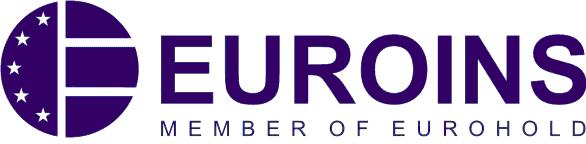 КОГАТО ФАКТИТЕ ГОВОРЯТ…
$301 000 000 

платени откупи от малък и среден бизнес през 2016 г.*
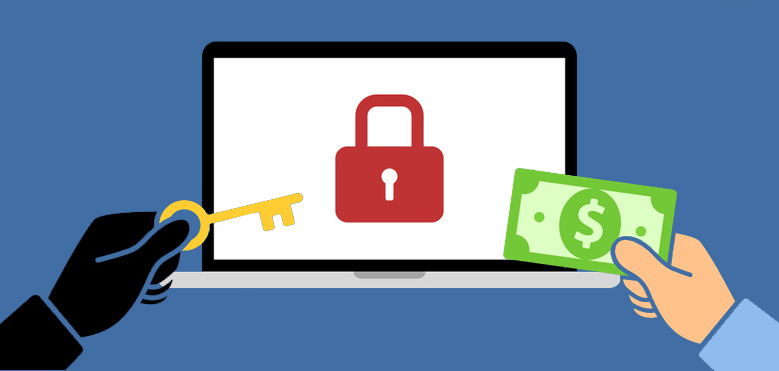 *източник: Проучване на Datto
3
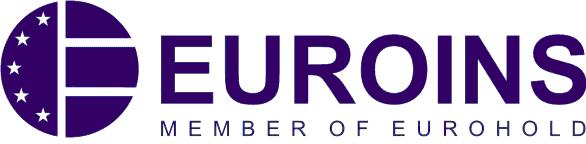 КОГАТО ФАКТИТЕ ГОВОРЯТ…КАКВО ЩЕ СЕ СЛУЧИ СЛЕД 237 ДНИ?
ОСТАВАТ 237 ДНИ ДО
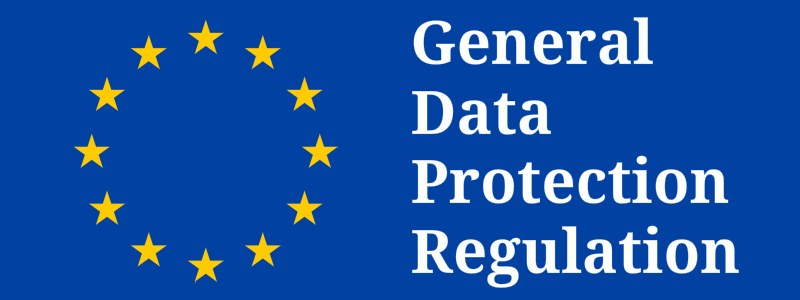 4
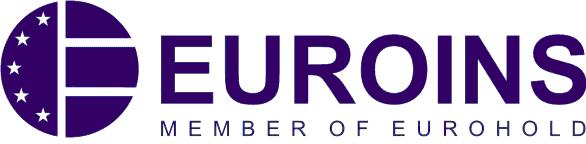 КОГАТО ФАКТИТЕ ГОВОРЯТ…КАКВО ЩЕ СЕ СЛУЧИ СЛЕД 237 ДНИ?
GDPR ≠ ТЕХНОЛОГИЯ

GDPR е нов задължителен регламент за защита на физическите лица в ЕС във връзка с обработването или свободното движение на техни лични данни. 

Или с прости думи въвеждането на нови, но в същото време еднакви правила за начина, по който могат да бъдат обработвани личните данни на всеки един от нас в ЕС. 

Защо това касае всеки един от Вас в залата?
5
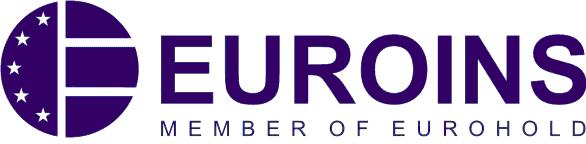 КОГАТО ФАКТИТЕ ГОВОРЯТ…
90 % 





от  разходите, свързани с кибератаки са скрити за бизнеса*
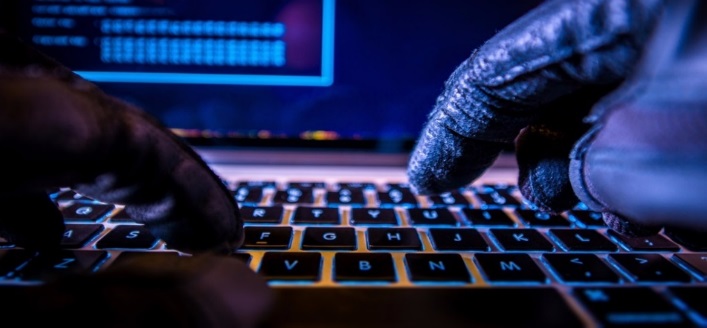 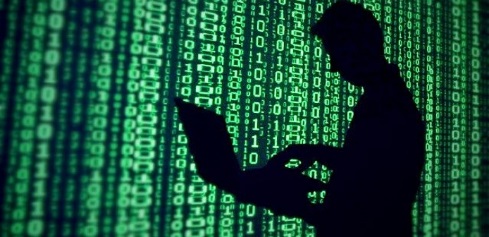 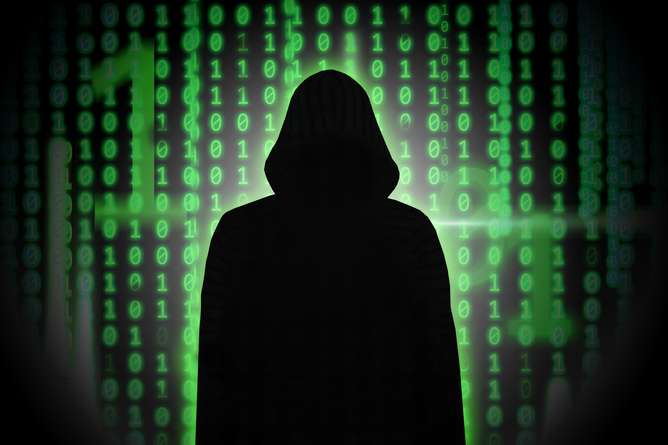 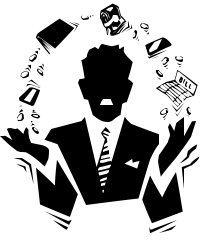 *източник: Deloitte
6
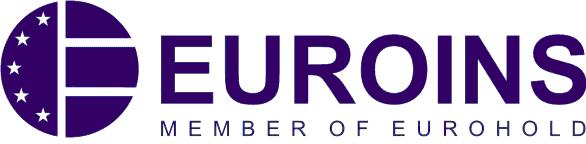 ОПРЕДЕЛЕНИЯ:ИНЦИДЕНТ ПО СИГУРНОСТТА НА ИНФОРМАЦИЯТА
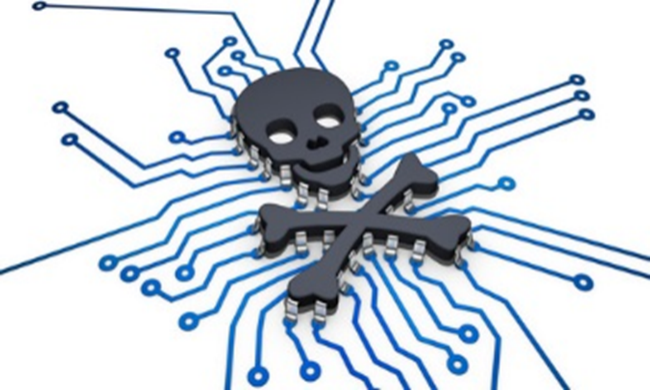 Неочаквано събитие, свързано със сигурността на информацията, което: 
уврежда или
съществува вероятност да увреди операции и да застраши информационната сигурност
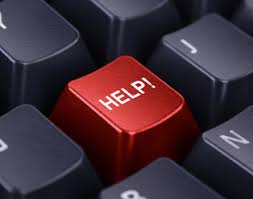 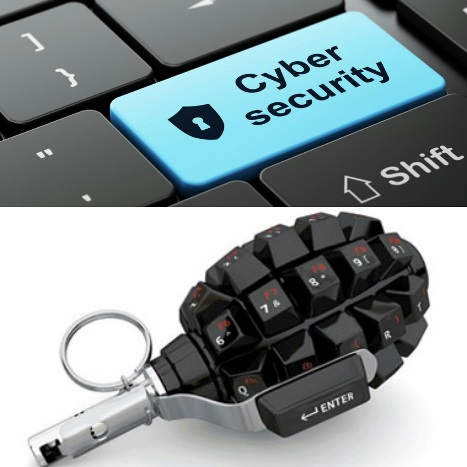 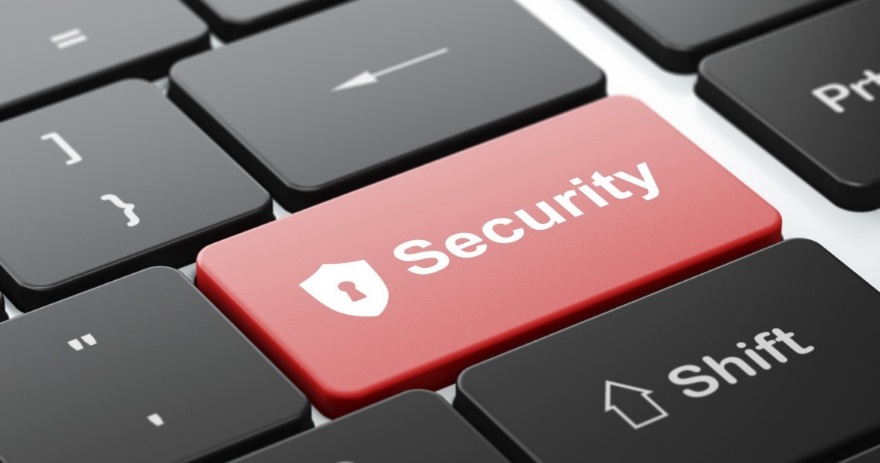 7
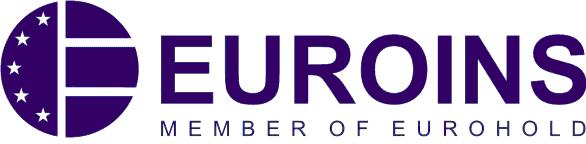 ОПРЕДЕЛЕНИЯ:ПРОБИВ В ИНФОРМАЦИОННАТА СИГУРНОСТ
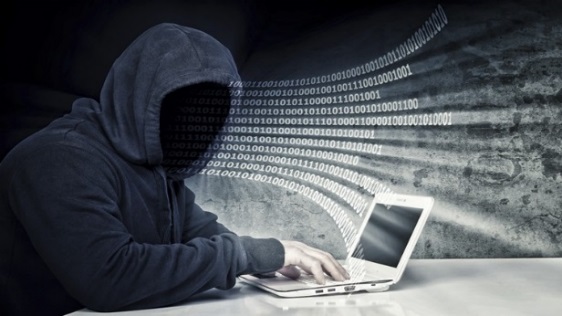 Кражба на парола
Кибератака
Заразяване на компютърни системи със зловреден код
Прехвърляне на зловреден код
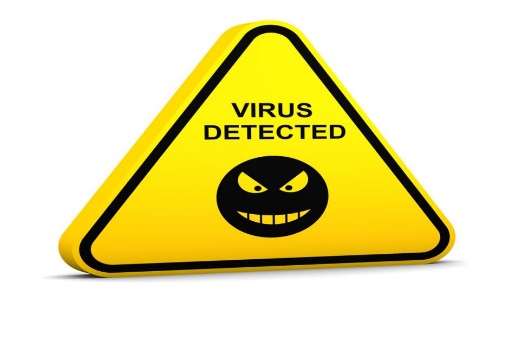 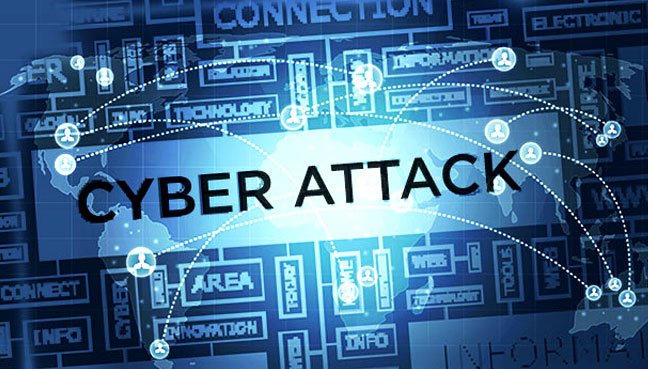 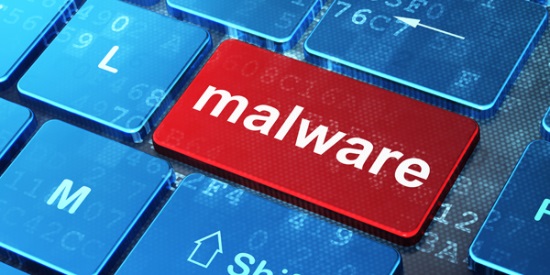 8
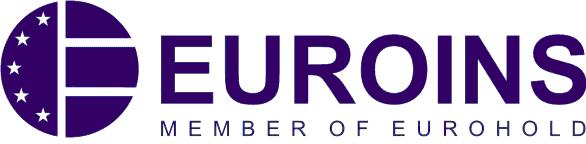 ОПРЕДЕЛЕНИЯ:НЕПРАВОМЕРЕН ДОСТЪП ИЛИ НЕПРАВОМЕРНА УПОТРЕБА
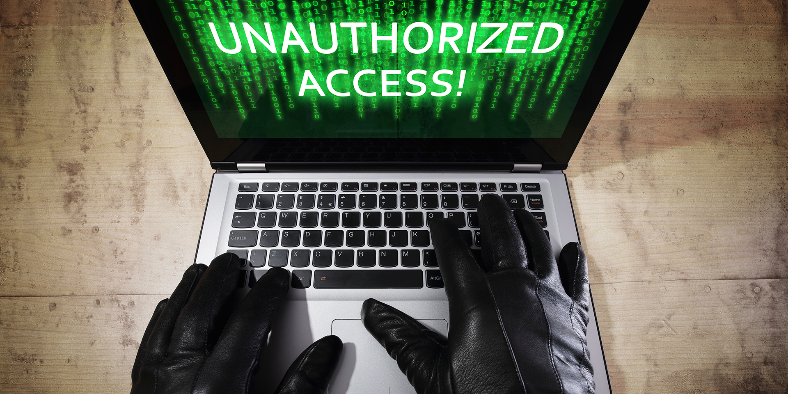 Използване на компютърни системи от лица без оторизиран достъп
Неправомерно използване на компютърни системи
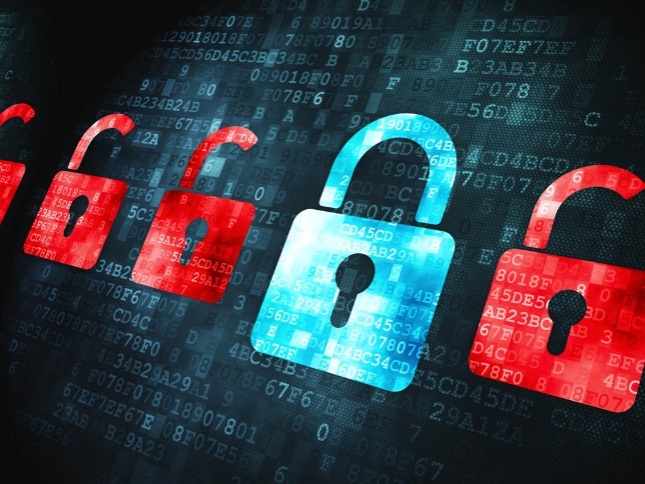 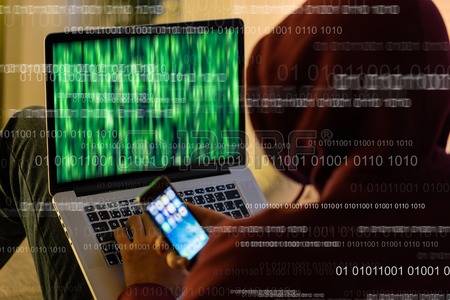 9
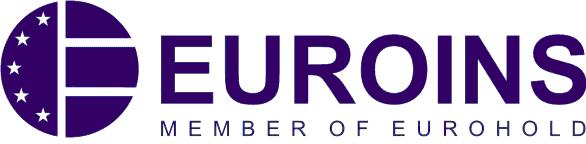 ОПРЕДЕЛЕНИЯ:ЗАПЛАХА ЗА КИБЕРИЗНУДВАНЕ
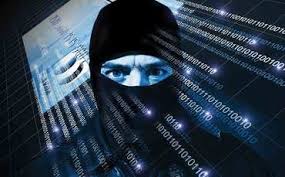 Заплаха за промяна, унищожаване, увреждане или изтриване на информационни активи
Заплаха за блокиране на достъп до компютърни системи или информационни активи 
Заплаха за кражба на информационни активи чрез външен достъп
10
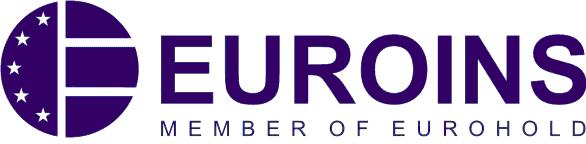 ОПРЕДЕЛЕНИЯ:ЗАПЛАХА ЗА КИБЕРИЗНУДВАНЕ
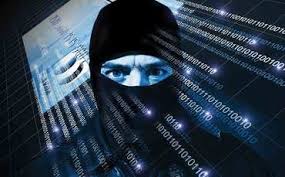 Заплаха за внедряване на зловреден код
Заплаха за трансфер на внедрен зловреден код 
Заплаха за прекъсване на дейността на компютърните системи 
Заплаха за неправомерно разкриване на информация
11
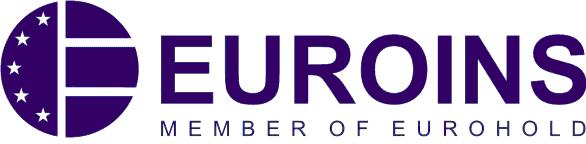 ОПРЕДЕЛЕНИЯ:НЕПРАВОМЕРНО РАЗКРИВАНЕНА ИНФОРМАЦИЯ
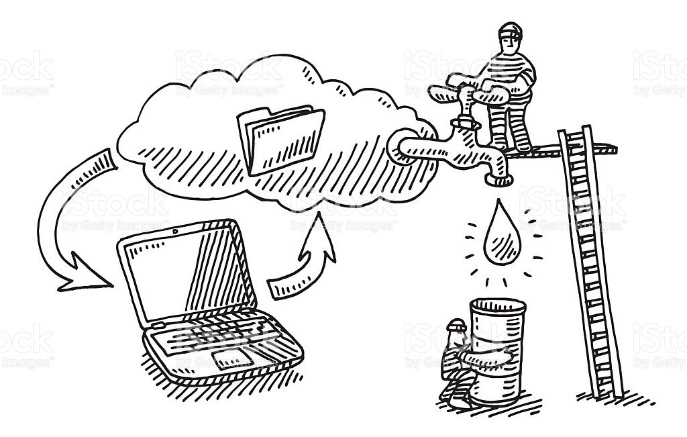 Фишинг атака (phishing)

Достъп до информация по начин, който не е позволен от юридическото лице, съхраняващо и обработващо лични данни на трети лица
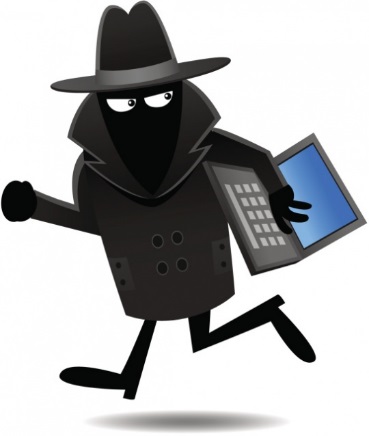 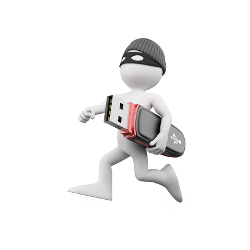 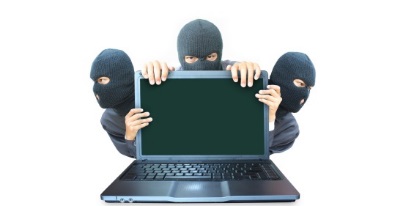 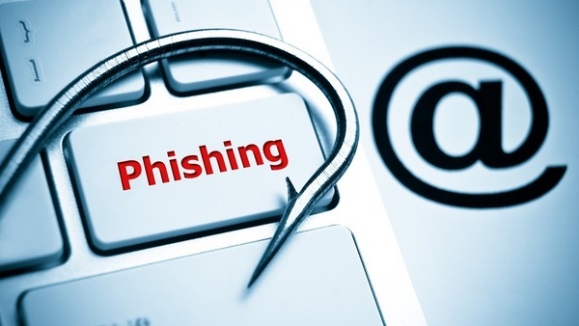 12
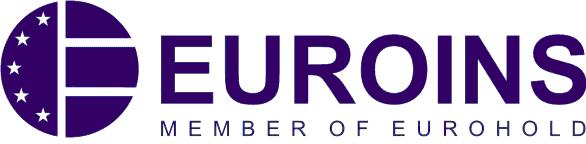 ЗАСТРАХОВАТЕЛНО ПОКРИТИЕ
Клауза А Основно покритие: 
     Загуба на информационни активи на застрахования
Клауза Б Допълнително покритие: 
Отговорност към трети лица 
Клауза В Специално покритие
Клауза В1 – Допълнителни разходи
Клауза В2 – Разходи за откупи при киберизнудване
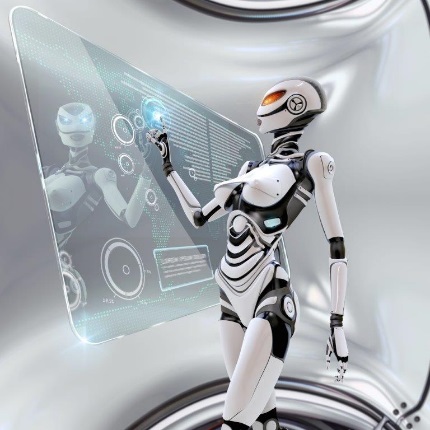 13
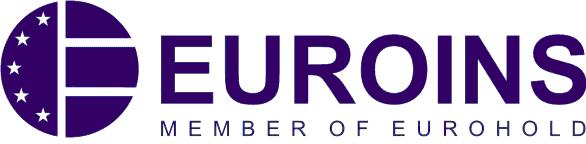 ЗАСТРАХОВАТЕЛНО ПОКРИТИЕКЛАУЗА А: ОСНОВНО ПОКРИТИЕ
■  Загуба на информационни активи на застрахования
Застрахователят изплаща парично обезщетение в случай на загуба     на информационни активи след пробив в информационната сигурност
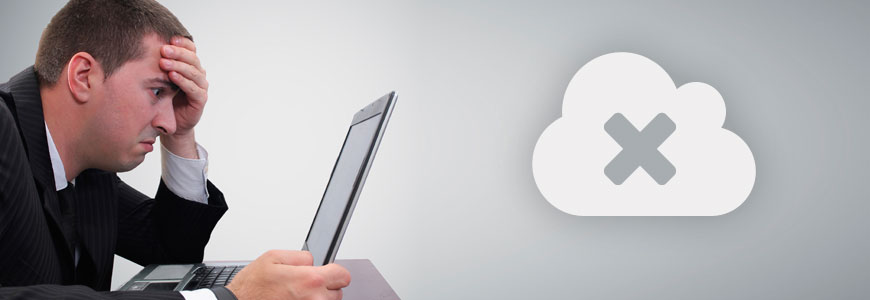 14
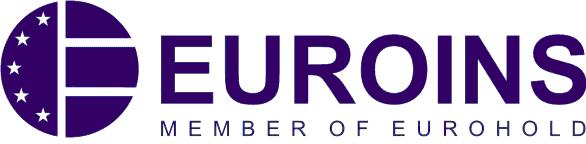 ЗАСТРАХОВАТЕЛНО ПОКРИТИЕКЛАУЗА Б: ДОПЪЛНИТЕЛНО ПОКРИТИЕ
■   Отговорност към трети лица; 
Застрахователят изплаща парично обезщетение и правни разноски 
във връзка със застрахователно събитие при :
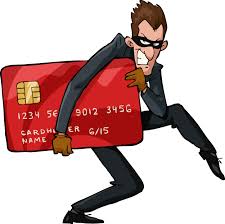 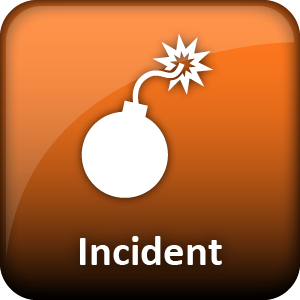 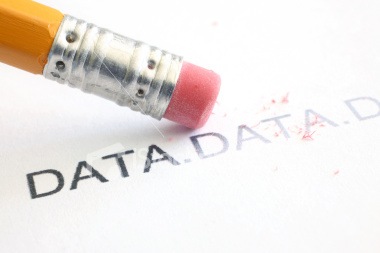 15
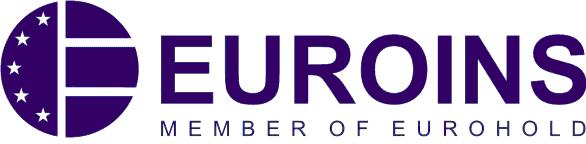 ЗАСТРАХОВАТЕЛНО ПОКРИТИЕКЛАУЗА Б: ДОПЪЛНИТЕЛНО ПОКРИТИЕ
■   Отговорност към трети лица;
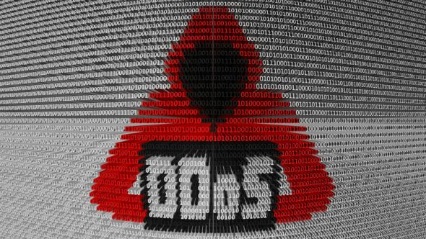 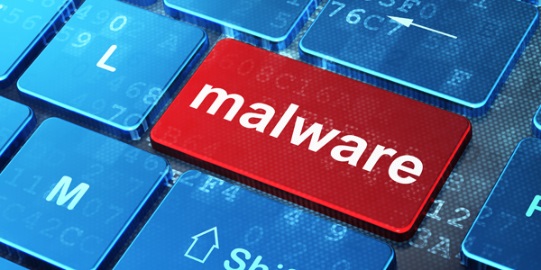 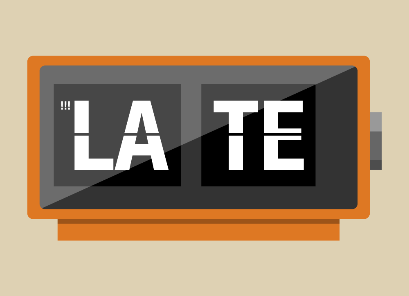 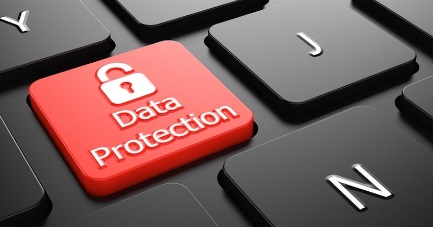 16
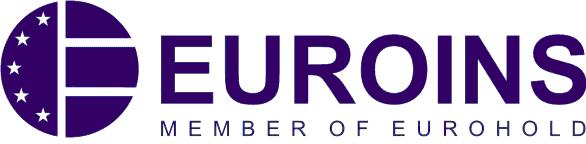 ЗАСТРАХОВАТЕЛНО ПОКРИТИЕКЛАУЗА В: СПЕЦИАЛНО ПОКРИТИЕ
■   Клауза В1: Допълнителни разходи: покриват се допълнителни разходи във връзка с инциденти, свързани със сигурността на информацията в Клауза Б. 

Допълнителни разходи са следните разходи:
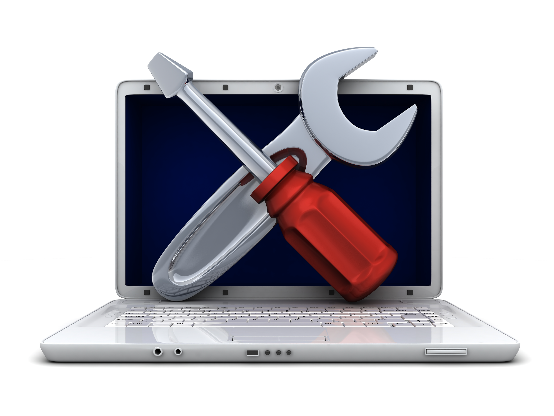 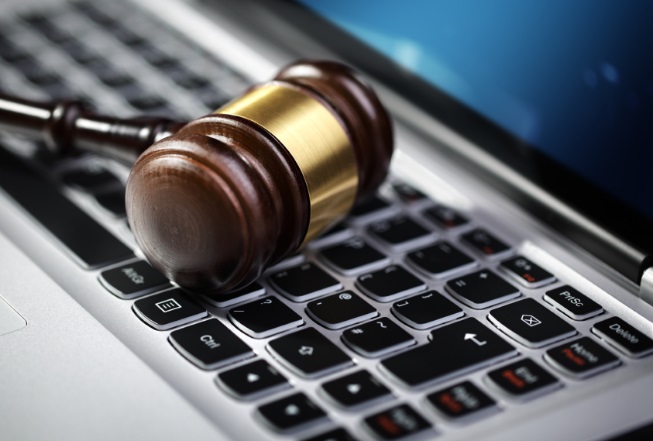 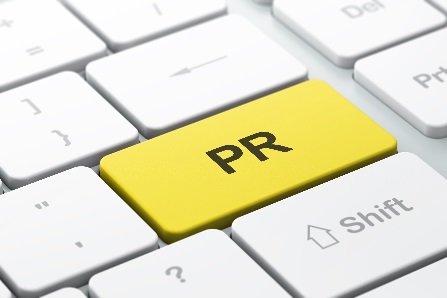 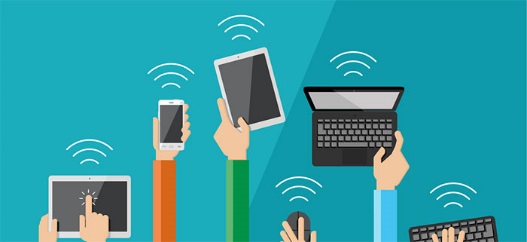 17
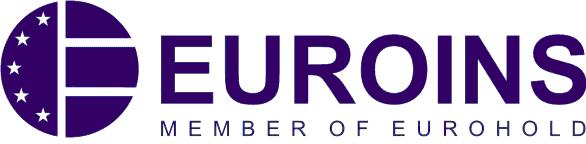 ЗАСТРАХОВАТЕЛНО ПОКРИТИЕКЛАУЗА В: СПЕЦИАЛНО ПОКРИТИЕ
■   Клауза В2: Разходи за откупи при киберизнудване на застрахования;

Разходи за откупи при киберизнудване на застрахования включват:
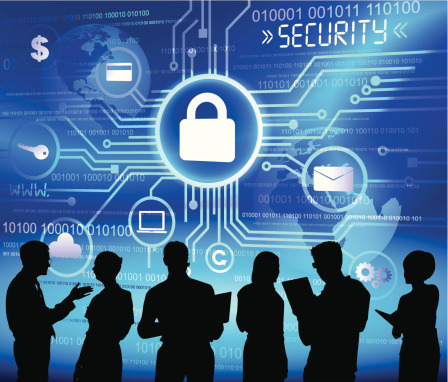 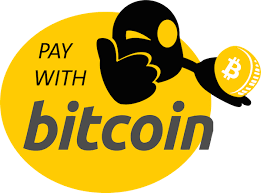 18
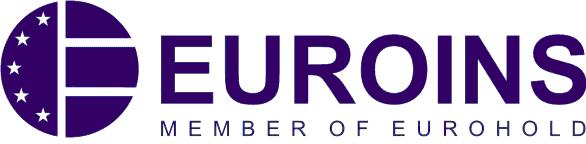 ДОБАВЪЦИ ЗА РАЗШИРЕНИЕ НА ЗАСТРАХОВАТЕЛНО ПОКРИТИЕ
■ Добавък № 001: Наказателни такси и имуществени санкции;
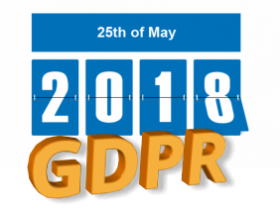 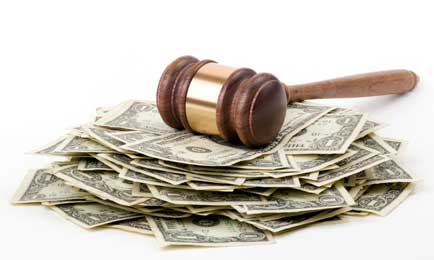 19
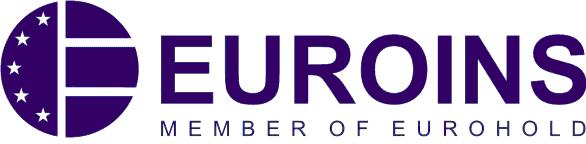 ДОБАВЪЦИ ЗА РАЗШИРЕНИЕ НА ЗАСТРАХОВАТЕЛНО ПОКРИТИЕ
■ Добавък № 002: Отговорност на създатели, издатели и разпространители на мултимедийно съдържание
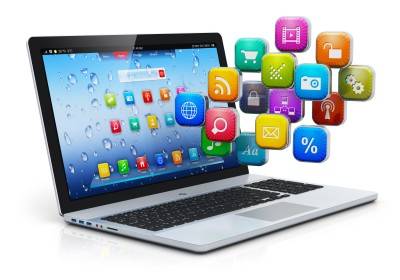 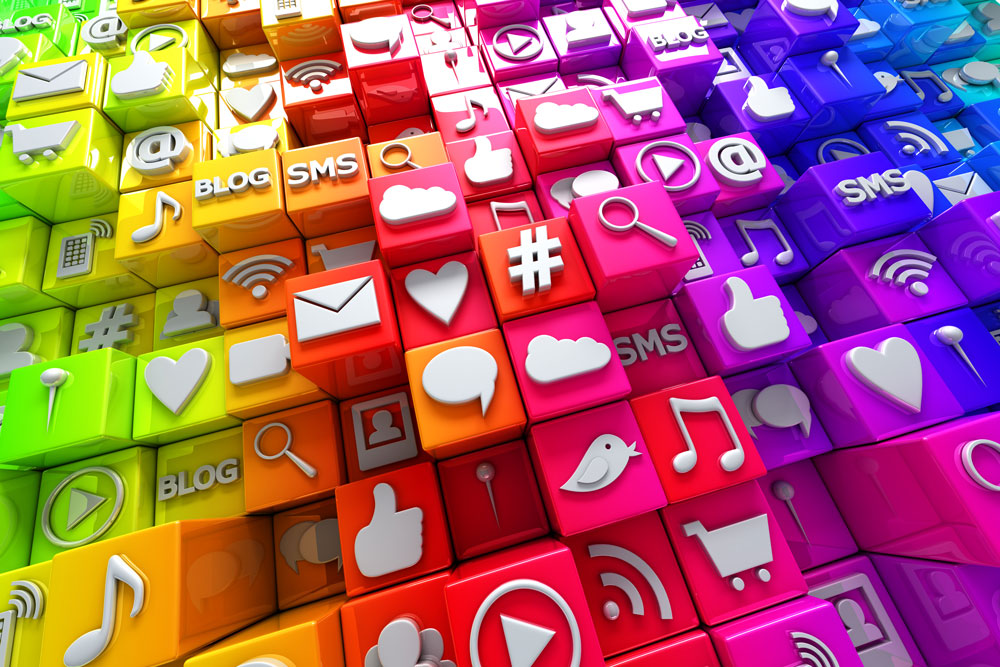 20
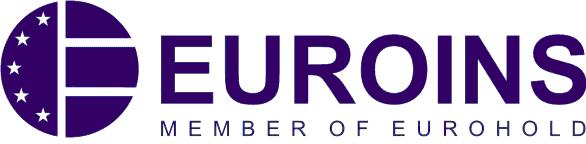 ДОБАВЪЦИ  ЗА РАЗШИРЕНИЕ НА ЗАСТРАХОВАТЕЛНО ПОКРИТИЕ
■ Добавък № 003: Прекъсване на дейността вследствие на загуба на информационни активи на застрахования
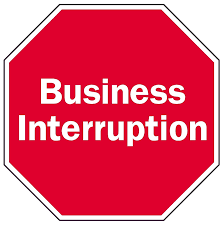 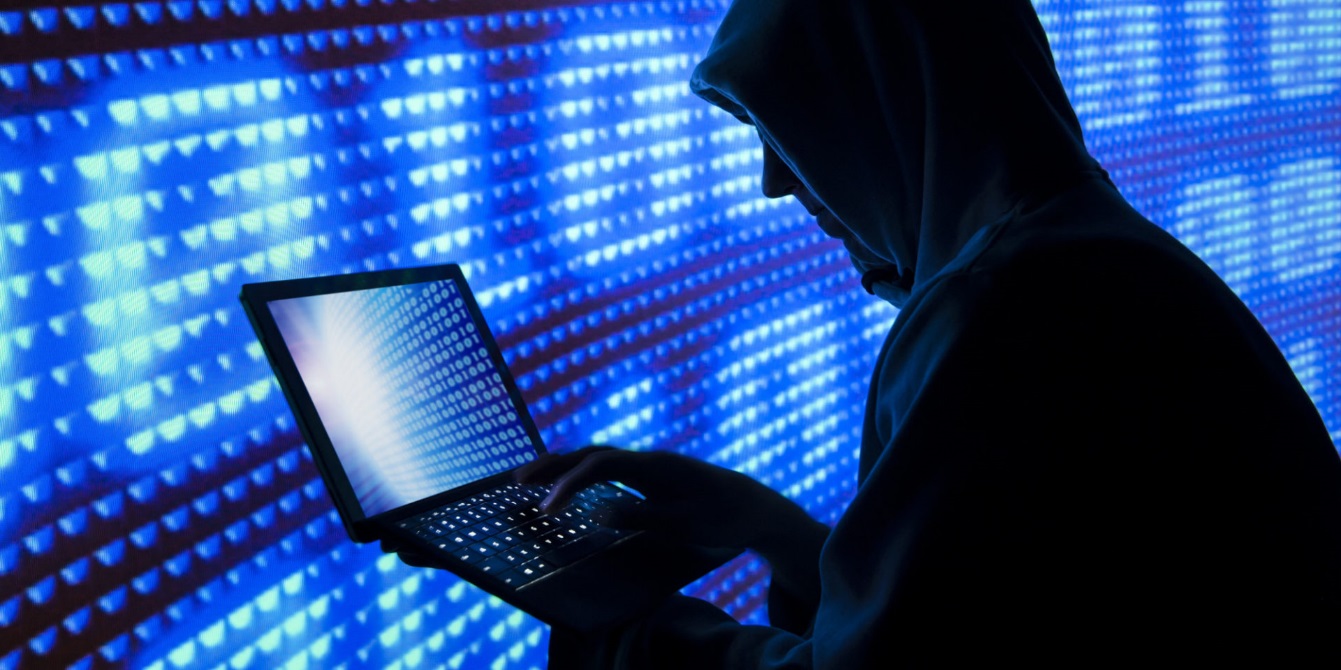 21
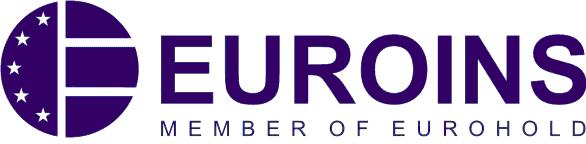 ДОБАВЪЦИ  ЗА РАЗШИРЕНИЕ НА ЗАСТРАХОВАТЕЛНО ПОКРИТИЕ
Добавък № 004: Имуществени санкции и допълнителни разходи при загуба и/или кражба на лични данни на трети лица и/или поверителна информация на трети лица от банкови карти
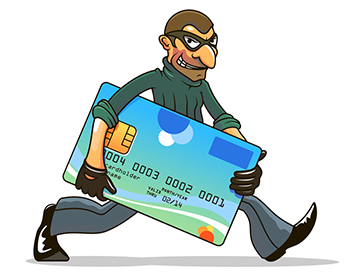 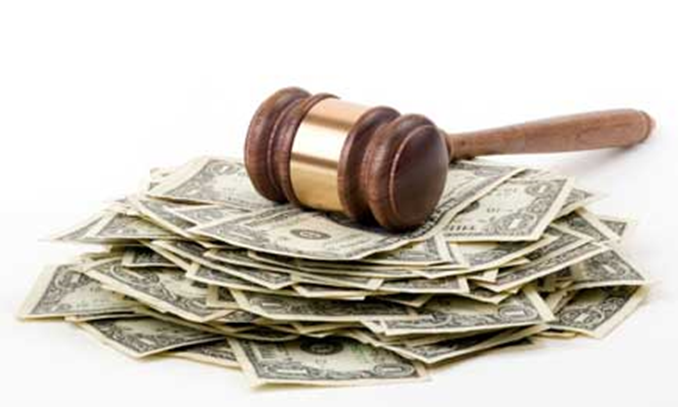 22
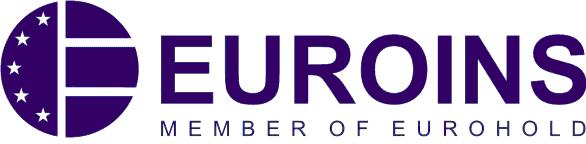 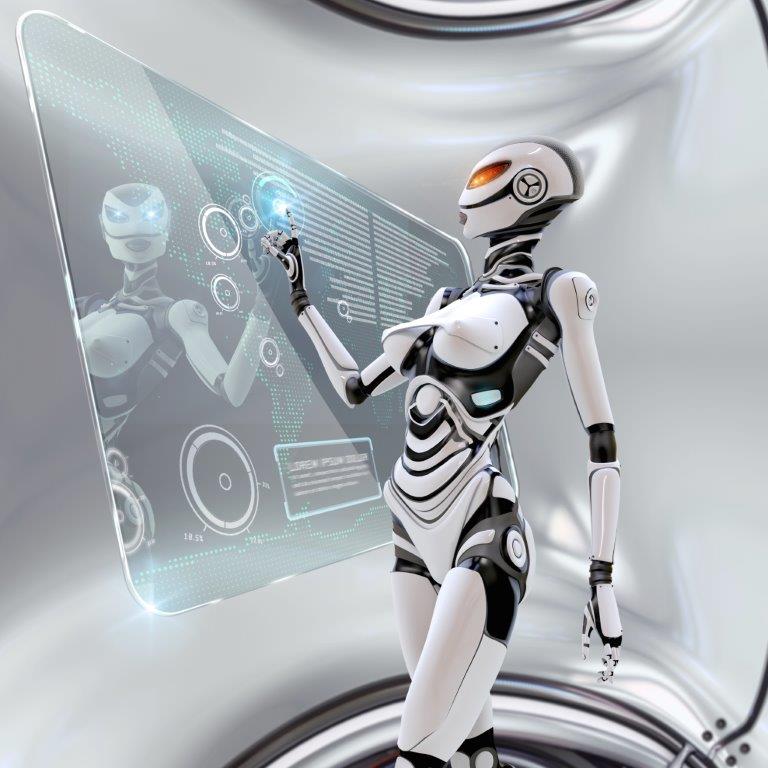 Благодаря Ви за вниманието!
	

       Михаил Николов, ACII, MIRM
       Chartered insurer 			                                                                  m.nikolov@euroins.bg				
       Телефон: 02 / 930 19 15
23